How to Create an Account for Clients
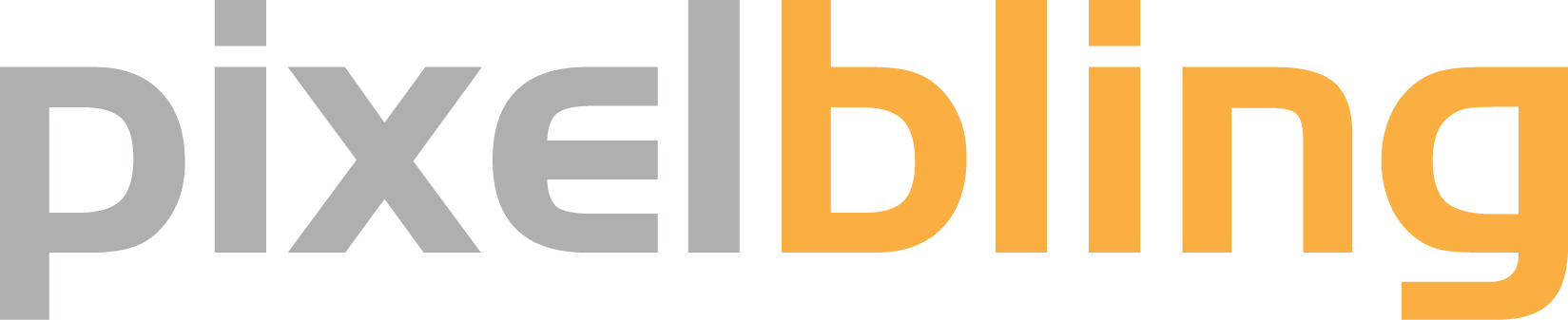 1.CLIENT /  FOX 44-KWKT  http://www.kwkt.com
STEP 1: Make Email Address in Hostmonster: FOX44@pixelbling.com   The password should be p@1nt1ng when Hostmonster ask for a password.
STEP 2: Set Up account in for Fox 44 in the Admin Section, Log On to:    http://www.pixelbling.com/Admin/LogIn/   
USER: admin     PASWORD: pass12
STEP 3:  Create Customer>Fill out the Fields.
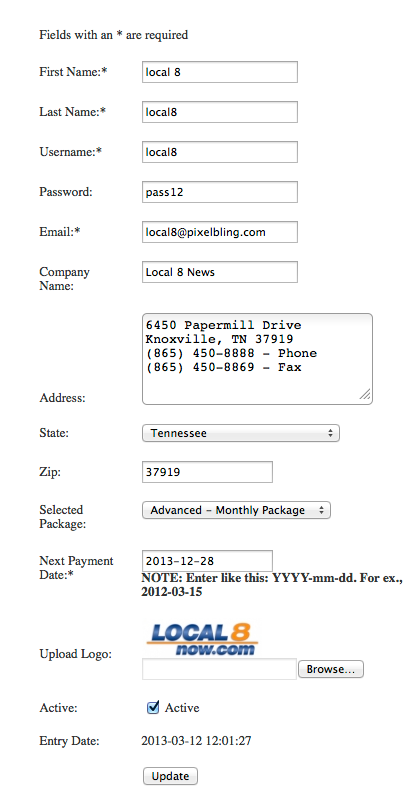 *Note: Lets keep it simple. Make all the names the same: fox44




  

Password is always: pass12

This is the email account you set up in Hostmonster. The email password should be  p@1nt1ng




Put there address and Phone numbers.




 




Always pick Advanced Monthly Service


Always use Payment date: 2013-12-28




Always upload their logo as jpeg


Always select Active


Always click Update
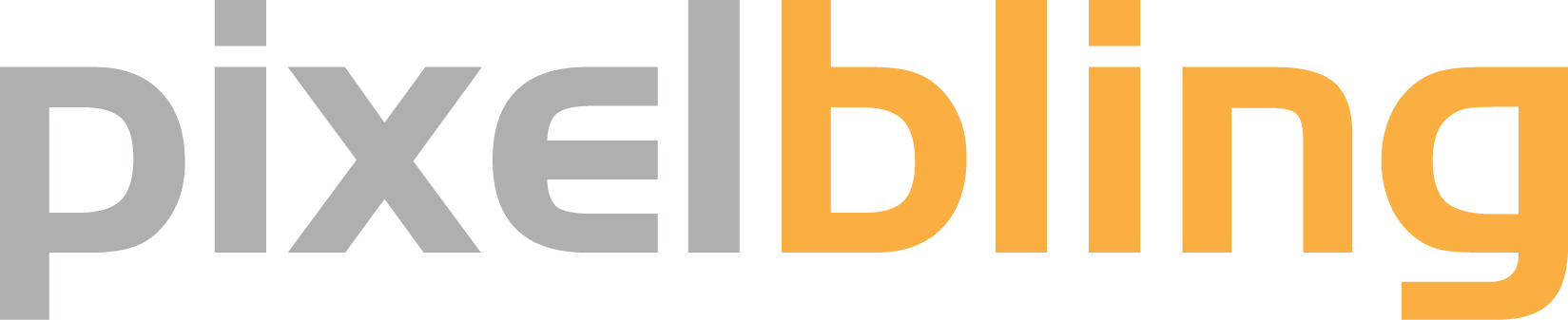 STEP 4:  Once the email account has been created in Hostmonster, You will need to Set the Mail Settings in pixelbling account. Log in as the user fox44, pass12.    Go to MyAccount > MailSettings > Edit. Below is the info you will put in. Click update when finished.
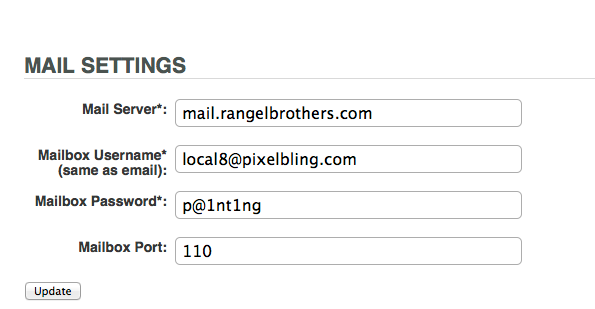 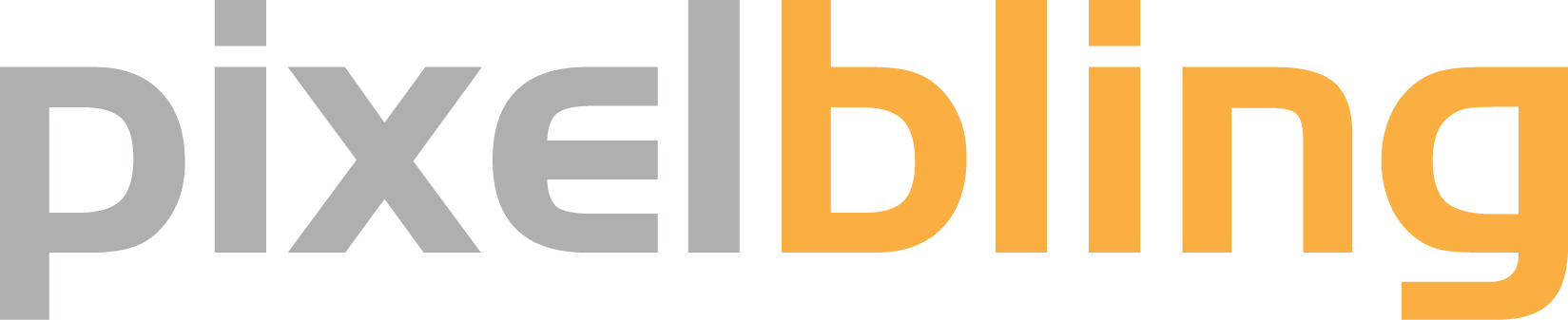 STEP 5:  Send Images to the new account you set up FOX44@pixelbling.com . 
You will email  images that was zipped to you. Do Not email everything in one blast. Email them in categories like  Birthdays, Weather, Celebrities, Mugs, Pets, Facebook and Twitter.
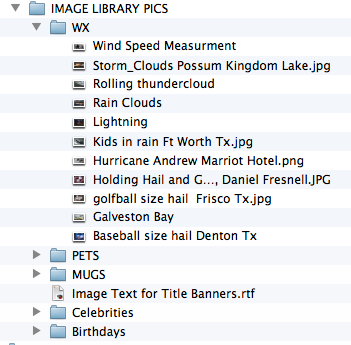 STEP 6: When the images arrive and parse, You will need to add images to the albums  Birthdays, Weather, Celebrities, Mugs.
Then title each one according to the text document Image Text for Title Banners. You will also have to add body copy for Facebook and Twitter. Just copy and paste each line from the the text doc. This is to help show the client how it will work and look.
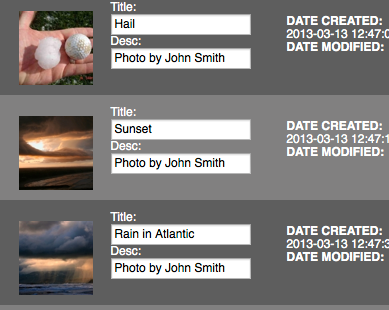 Image Text for Title Banners.rtf
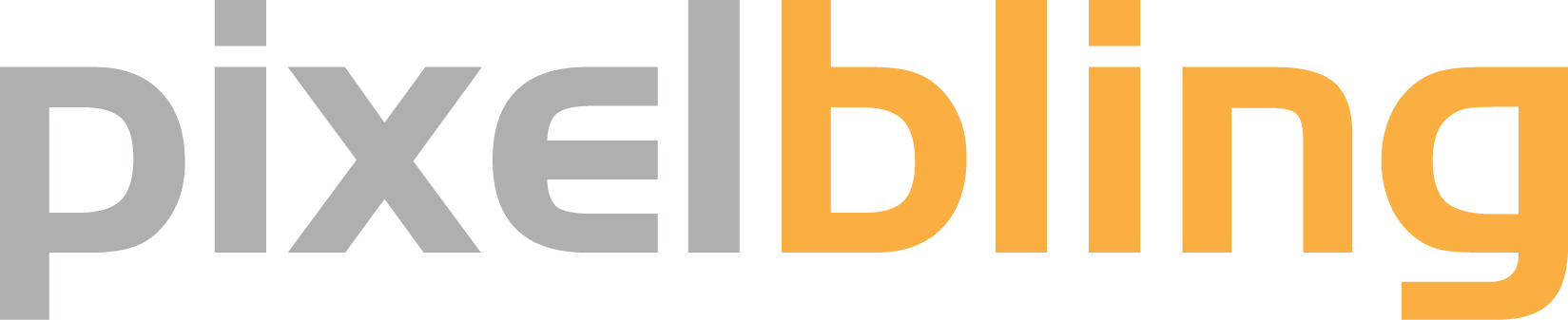 BIRTHDAYS:

Happy B-Day Stephanie
1 yr

Grandpa
89 yrs

John John
1 yr

Caleb's B-Day
6 yrs

Katy Lyn's Birthday
6 Years Old
CELEBRITIES:

Angelina Jolie
37

Brad Pitt
49

George Clooney
51

Will Smith
44

Nicole Kidman
45
HEADSHOTS:

Hugh Grant
lewd conduct in a public place

Juan Negret
Theft

Lindsay Lohan
stealing a necklace

Joleen Angelica
DWI

Randy Travis
intoxication
PETS:

Birthday cat
3 yrs

My Birthday Cat
Sad

Kissing freinds 
Charlie and Mittens.

Puppy tricks
Peppito

Birthday Cat!
 Salvador
WEATHER:

Golfball size hail 
Frisco Tx

Hurricane Andrew 
Marriot Hotel.

Holding Hail and Golfball
Daniel Fresnell

Kids in rain
Ft Worth Tx

Storm Clouds 
Possum Kingdom Lake

Baseball size hail
Denton Tx

Galveston Bay
Palm Trees

Lightning
San Antonio

Rain Clouds
Gulf of Mexico

Rolling thundercloud 
Downtown

Wind Speed Measurment
Hurricane Isaac
TWITTER:

‏‪@TheBatman
I will be breaking exactly 3.14 bones in every perp’s face tonight. Happy Pi Day, Gotham.

‪@GeorgeTakei
When you accept your first Oscar, be sure to dress like Cyndi Lauper. ‪#PinkLeggings

‪@TheRealNimoy
I hear my Vulcan people have a new home. True ? LLAP

‪@CNN
Another problem with a Carnival cruise - all passengers will be flown home: ‪http://on.cnn.com/ZQKAyr 

‪@CNN
Pope Francis took name in honor of St. Francis of Assisi - more notes in our live blog: ‪http://on.cnn.com/14Xsudq
FACEBOOK:

John Allen
Gas prices aren't really that bad when you remember that you're essentially buying badass dinosaurs in liquid form.

Jenny Garza
I failed my driver's test. For the question "What do you do at a Red Light?" I said "Text and check Facebook.”

Jacob Langley
Some days, the best thing about my job is that the chair spins.